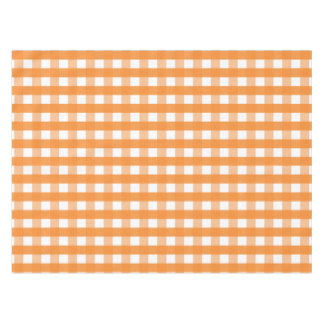 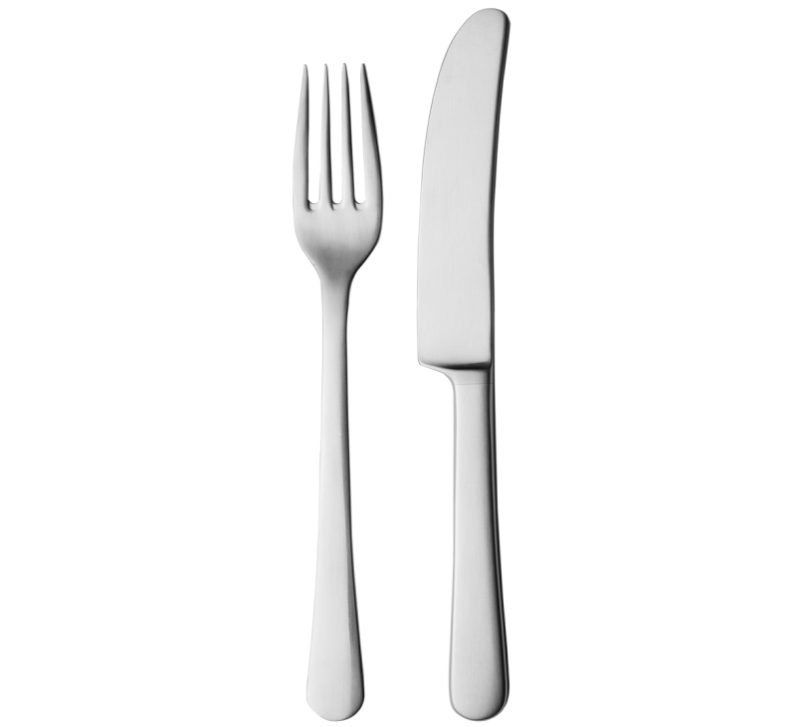 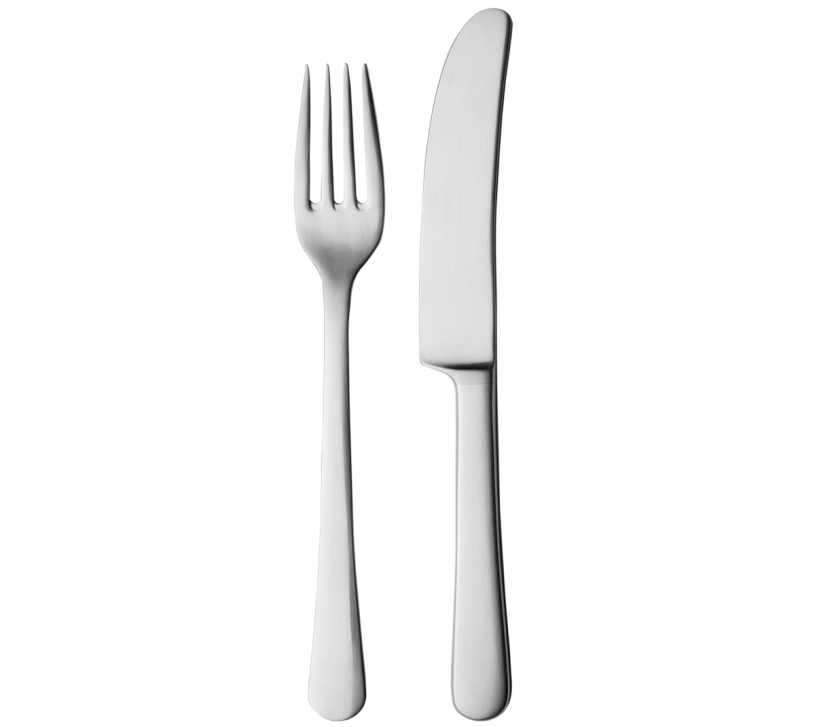 Power of Change
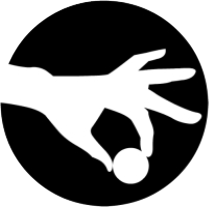 •   50₵ Challenge   •
50₵
[Speaker Notes: Front label]